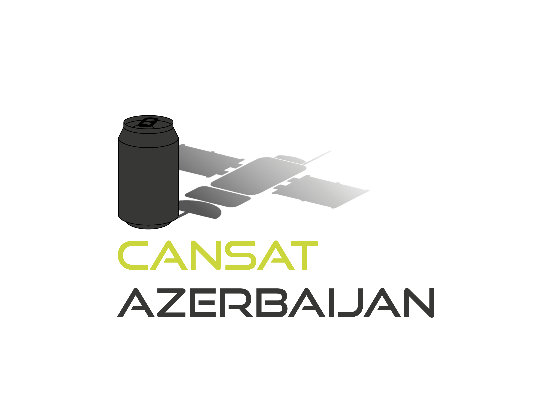 Komandanın loqosu
CanSat Azerbaijan 2018 müsabiqəsi İlkin Hesabat Sənədi (PDR)
Komandanın adı
Təqdimatçı: Ad Soyad
CanSat 2018: Komanda adı və İD
1
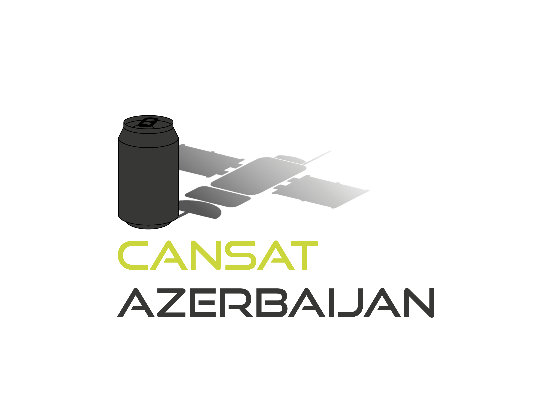 Komandanın loqosu
Təqdimatın mündəricatı (təsviri)
Texniki tapşırığın ümumi təsviri
Mexanika altsistemi
Struktur dizaynı bölməsi
Enməyə nəzarət bölməsi
Elektronika altsistemi 
Sensorlar bölməsi
Kommunikasiya və Verilənlərin İdarəedilməsi (KVİ) bölməsi
Enerji sərfiyyatı bölməsi
Proqram təminatı altsistemi
Uçuş proqramının dizaynı bölməsi
Yerüstü idarəetmə stansiyanın proqram təminatı bölməsi
5.   Əlavə tapşırıq
6.   Planlaşdırma və maliyyə hissəsi
Planlaşdırma
Maliyyə
Təqdimatçı: Ad Soyad
CanSat 2018: Komanda adı və İD
2
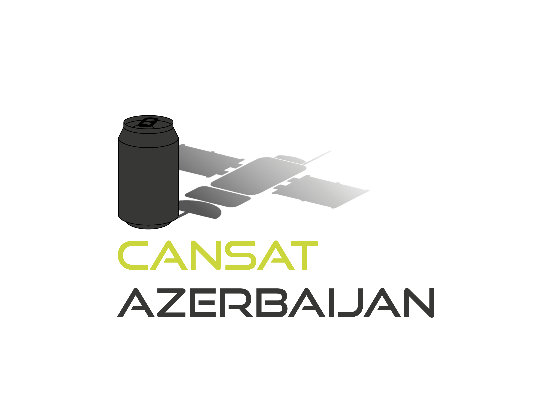 Komandanın loqosu
Komanda strukturu haqqında məlumat
Komanda strukturu aşağıda göstərilən sxemə uyğun hazırlanmalıdır.
Təhsil müəssisəsi tərəfindən təyin olunan nümayəndə
Ad/Soyad/Vəzifə
Komandanın kapitanı
haqqında məlumat
Ad ,Soyad 
Oxuduğu kurs
Mentor
Mexanika yarım qrupu

Komanda üzvləri haqqında məlumat
Proqramlaşdırma yarım qrupu

Komanda üzvləri haqqında məlumat
Elektronika yarım qrupu

Komanda üzvləri haqqında məlumat
Təqdimatçı: Ad Soyad
CanSat 2018: Komanda adı və İD
3
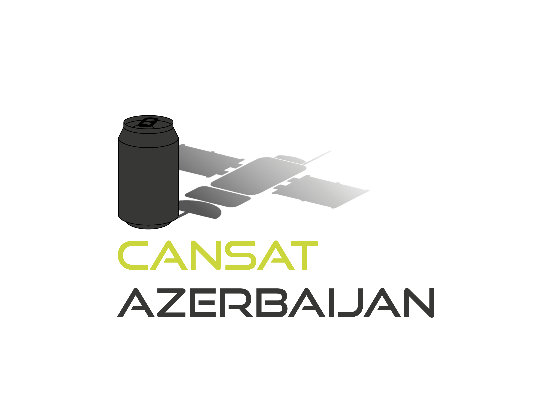 Komandanın loqosu
Abreviatura
Təqdimat boyunca istifadə edilən abreviaturalar qeyd edilməlidir.
Təqdimat müddətində bu slide-da yazılanları oxumağa ehtiyyac yoxdur.
Təqdimatçı: Ad Soyad
CanSat 2018: Komanda adı və İD
4
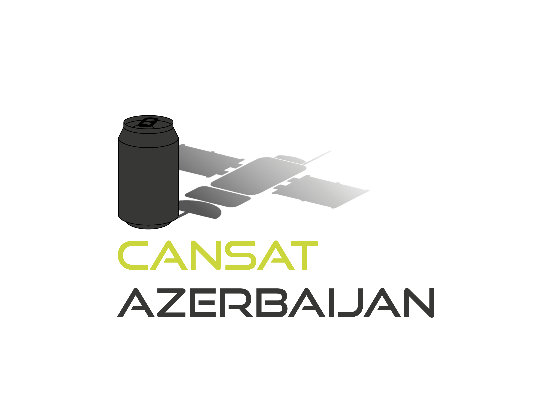 Komandanın loqosu
Vəzifə bölgüsü
Bölmələrin adları və onları təqdim edəcək komanda üzvlərinin adları cədvəl şəklində göstərilməlidir
İHS-nin təqdimatı üçün hər komandaya 30 dəqiqə müddət  nəzərdə tutulur. Komandanın təqdimatından asılı olaraq İHS ilə bağlı suallar verilə bilər.
Təqdimatçı: Ad Soyad
CanSat 2018: Komanda adı və İD
5
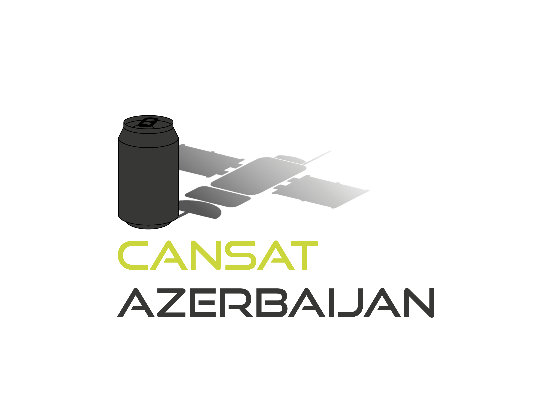 Komandanın loqosu
Bu bölmənin məqsədi CanSat üçün ümumi tələblərin və texniki şərtlərin təqdim olunmasıdır. Həmçinin, alt sistem bölmələrində təqdim edilən məlumatlar üçün əsas verir.
Texniki tapşırığın ümumi təsviri
Təqdimatçının Adı, Soyadı
Təqdimatçı: Ad Soyad
CanSat 2018: Komanda adı və İD
6
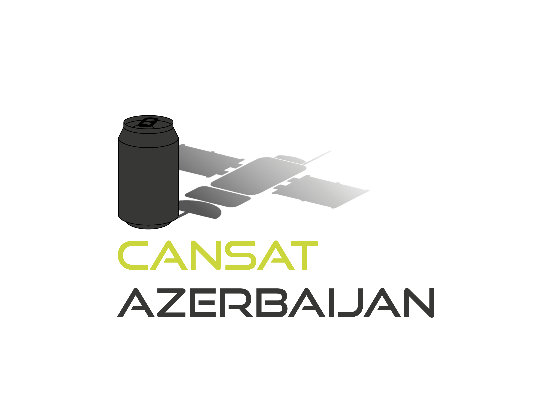 Komandanın loqosu
Texniki tapşırığın ümumi təsviri
Bu slaydda qoyulmuş texniki tapşırıqlar komanda tərəfindən şəkil və ya punktlar formasında izah olunur:
Tapşırığın məqsədi
Missiyanın ümumi təsviri (sxematik və ya vizual görüntülərlə) 
Əlavə tapşırığın seçilməsinə cəhdin olub-olmadığını göstərin

Seçimin təsviri
Ümumi missiyanın komanda olaraq uğurla başa vurulması üçün yaranan digər, hər hansı törəmə öhdəliklərini (laboratoriya və ya sponsor ehtiyacı və s.) sadalayın
Təqdimatçı: Ad Soyad
CanSat 2018: Komanda adı və İD
7
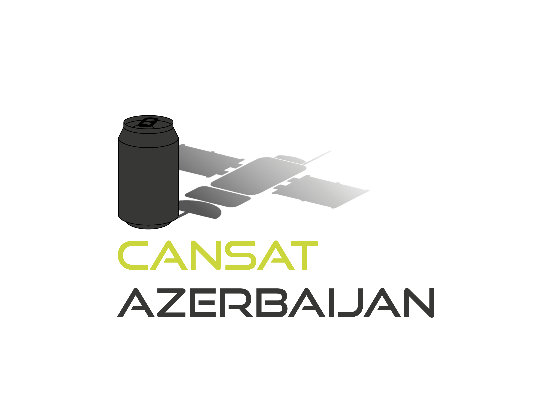 Komandanın loqosu
Texniki şərtlər
Texniki tapşırıqda göstərilən şərtlər seçilərək cədvəl  şəklində göstərilməlidir:
Missiyanın texniki tapşırıqlarına sistem səviyyəsində baxış təqdim olunmalıdır
Ehtiyac olduğu halda birdən çox slayd istifadə oluna bilər
Təqdimatçı: Ad Soyad
CanSat 2018: Komanda adı və İD
8
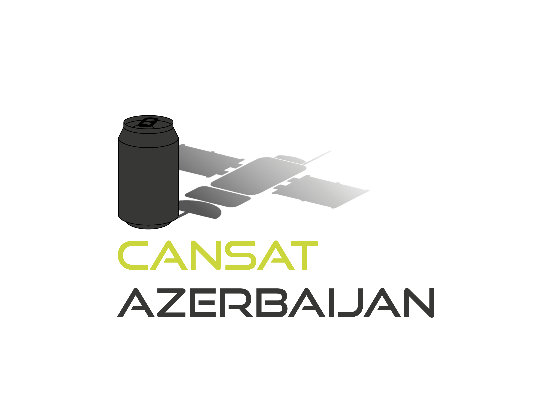 Komandanın loqosu
Sistem Səviyyəsində CanSat Dizayn
Müqayisə & Seçim
Nəzərə alınmış iki ilkin sistem səviyyəli konsepsiyanın təsviri
Hansı konfiqurasiyalar nəzərdən keçirilmişdir
Son konfiqurasiyanın seçiminə yol açan meyarların təsviri
Son modelin seçiminin səbəblərini göstərin
Nəzərdən keçirilmiş müxtəlif konsepsiyaların eskiz və diaqramlarının təqdim edilməsi
Seçilməyən konfiqurasiyalarıın diaqramları əl ilə çəkilmiş eskiz və ya CAD təsvirlər vasitəsilə nümayiş etdirilə bilər
Təqdimatçı: Ad Soyad
CanSat 2018: Komanda adı və İD
9
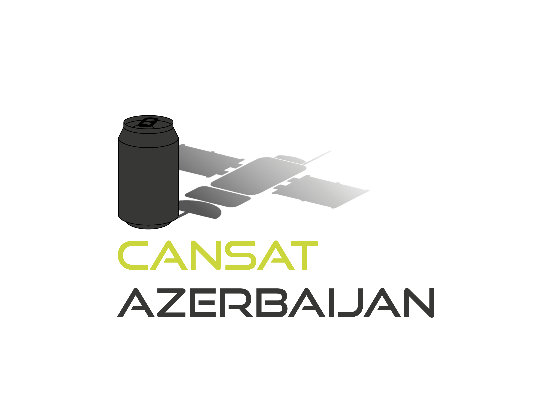 Komandanın loqosu
Dizayn & Tərtibat
Seçilmiş CanSat model və daşıyıcı konteynerin mexaniki struktur tərtibatını izah edən diaqram(diaqramlar)
Daxil edilməsi tələb olunur:
Həndəsi ölçülər
Modelin konteynerə rahatlıqla yerləşməsinin təmini (hesablanmış boşluq məsafələri və s.)
Əsas komponentlərin yerləşdirilməsi
Vericilər, elektronika, radio, enerji təminatı, mexanizmlər
Slaydın məqsədi dizaynın detallı analizinə keçməzdən əvvəl CanSatın ümumi quruluşu haqqında ilkin təsəvvürün təsvir edilməsidir
Təqdimatçı: Ad Soyad
CanSat 2018: Komanda adı və İD
10
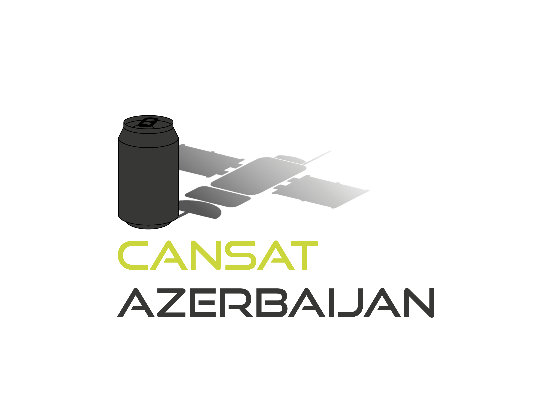 Komandanın loqosu
Reallaşacaq Əməliyyatların Konsepsiyası
Uçuş günü edilməsi planlaşdırılan əməliyyatlar ardıcıllığını (CanSatın ilkin yoxlanışından başlayaraq yerə enməsinə qədər) təsvir edən 1-3 slayd
Daxil edilməlidir:
Səmaya buraxılış və enmə əməliyyatları
Modelin icra edəcəyi əməliyyatlar
Uçuş sonrası əməliyyatlar və toplanmış məlumatların analizi
CanSatın reallaşdıracağı əməliyatlara diqqət verilməlidir (daha detallı olaraq YHS-də komanda üzvlərinin hər birinin konkret olaraq məsuliyyəti göstəriləcək)
Təqdimatçı: Ad Soyad
CanSat 2018: Komanda adı və İD
11
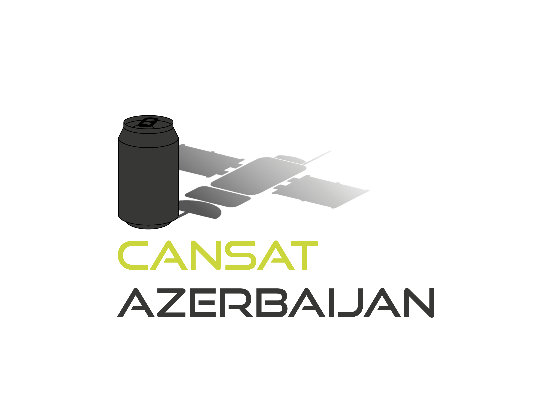 Komandanın loqosu
Mexanika altsistemi
Təqdimatçı: Ad Soyad
CanSat 2018: Komanda adı və İD
12
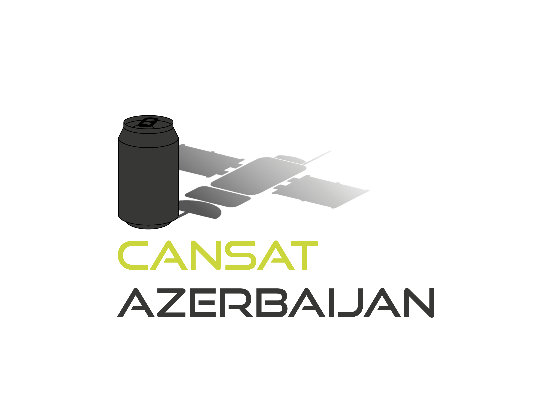 Komandanın loqosu
Struktur dizaynı bölməsi
Təqdimatçının Adı, Soyadı
Təqdimatçı: Ad Soyad
CanSat 2018: Komanda adı və İD
13
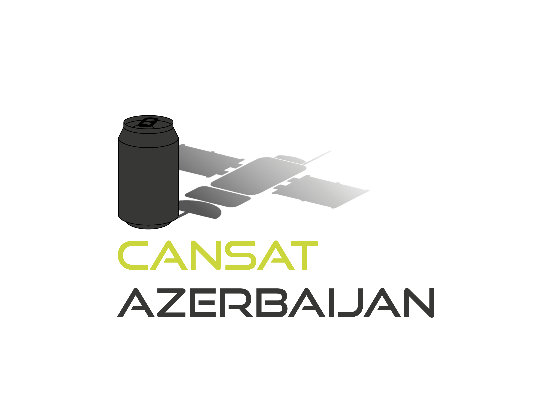 Komandanın loqosu
Modelin ümumi görünüşü
Modelin ümumi görünüşünün vizual təqdimatı tələb olunur. Bu, həm əl ilə çəkilmiş eskiz vasitəsilə, həm də CAD təsvirlər ilə təmin edilə bilər.
Əsas struktur elementlərinin və komponentlərin göstərilməsi
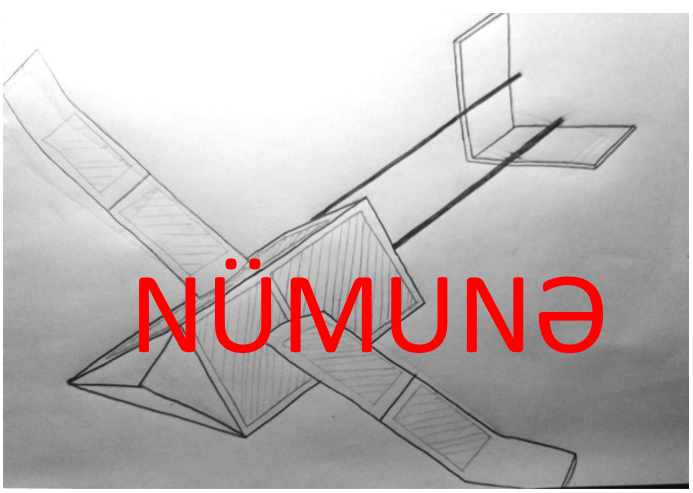 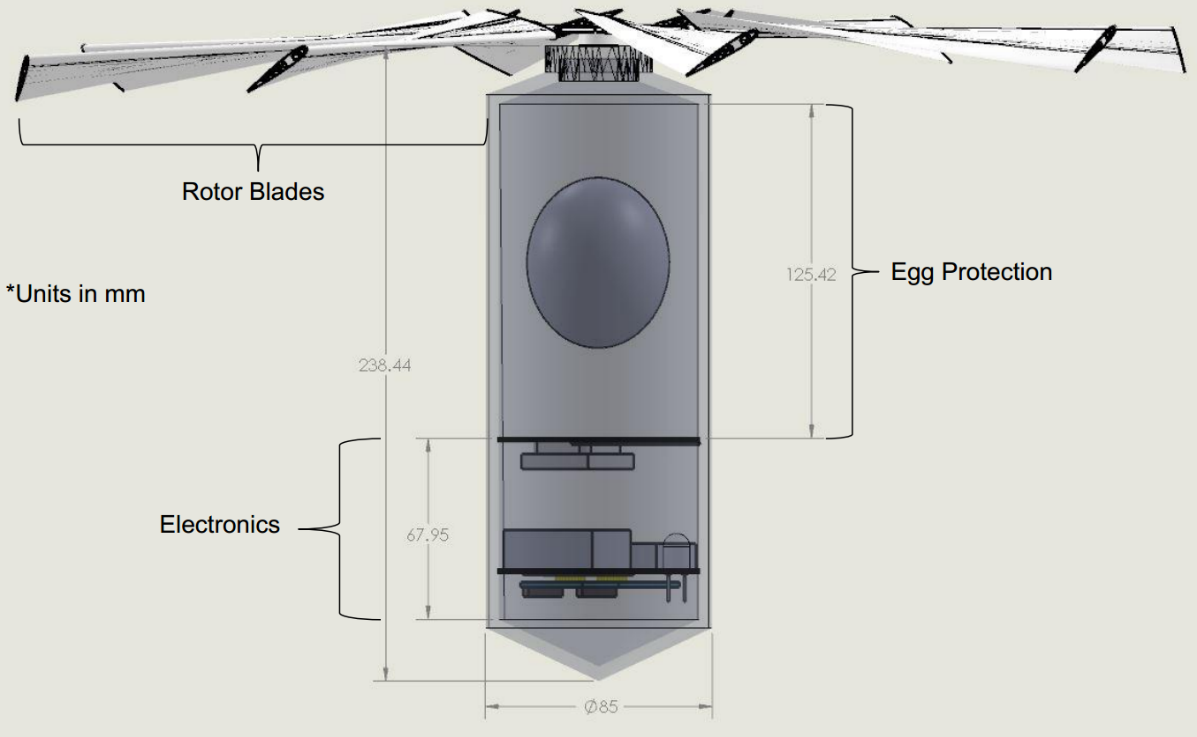 Təqdimatçı: Ad Soyad
CanSat 2018: Komanda adı və İD
14
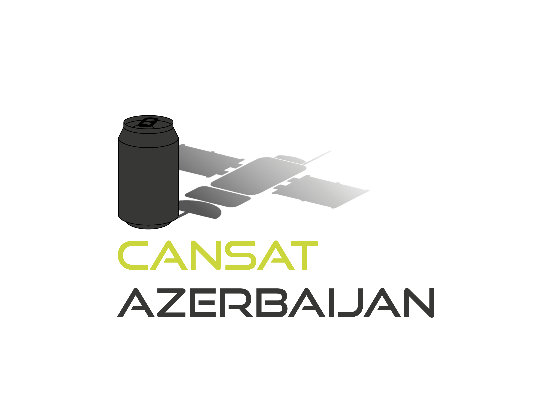 Komandanın loqosu
Texniki şərtlər
Altsistemə aid texniki şərtlərə ümumi baxış
Cədvəllər vasitəsilə təqdimat
Slaydın məqsədi komandanın ümumi və spesifik olaraq bu altsistem üçün nəzərdə tutulmuş texniki şərtlərin tam aydın şəkildə başa düşülməsidir
Aydın şəkildə göstərilməlidir:
Bu altsistem üçün hansı texniki şərtlər nəzərdə tutulmuşdur
Komanda olaraq bu bölməni uğurla yerinə yetirməyiniz məqsədilə özünüz üçün nəzərdə tutduğunuz törəmə şərtlər (əgər varsa)
Təqdimatçı: Ad Soyad
CanSat 2018: Komanda adı və İD
15
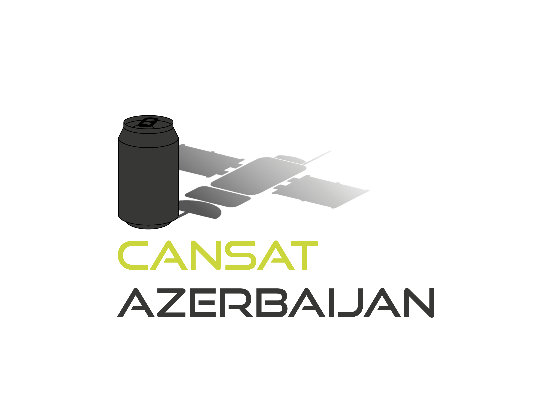 Komandanın loqosu
Modelin detallı tərtibatı və struktur möhkəmliyi
Müqayisə & Seçim
Modelin hissələri haqqında məlumat əks olunmalıdır
Enməyə nəzarət sistemində yer alan birləşmələr (maksimum, minimum limitlərin təyini və s.)
Elektronika üçün ayrılmış hissə
Kameranın yerləşmə yeri
Elektronik hissələrin bərkidilməsi üçün yerlərin göstərilməsi
Ən azı iki müxtəlif tərtibat quruluşunu  və müqayisəsini göstərin
Modelin ölçü, rəng, material seçimi
Diaqramlar tələb olunur
Son seçimin əsaslandırılması
Təqdimatçı: Ad Soyad
CanSat 2018: Komanda adı və İD
16
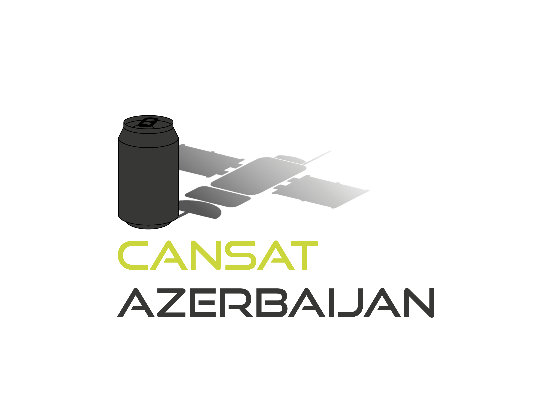 Komandanın loqosu
Konteyner və ayrılma mexanizminin dizaynı
Müqayisə & Seçim
Konteynerin dizaynı
Material və rəng seçimi, həndəsi ölçü və formasının vizual diaqramlarla göstərilməsi və əlavə hər hansı vacib məqamların qeyd olunması (əgər varsa)
Modelin konteynerdən ayrılma mexanizmi
Ayrılma prosesində istifadə olunan elektronik komponentlər, onların yerləşdirilməsi və ümumilikdə strategiyanın vizual qaydada təsviri (avtomatik ayrılma, yerdən əmr və ya hər ikisi)
Ən azı iki seçimin müqayisəsini və yekun qərarı göstərin
Təqdimatçı: Ad Soyad
CanSat 2018: Komanda adı və İD
17
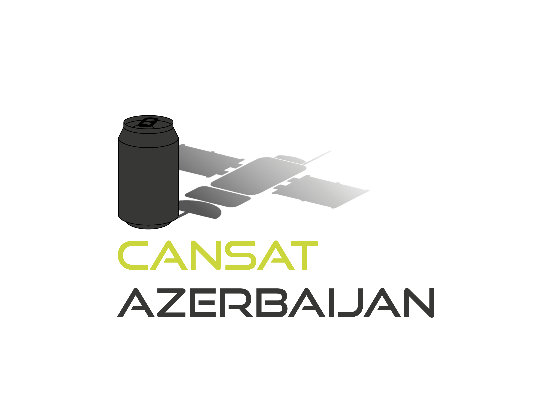 Komandanın loqosu
Kütlə hesabatı
Aşağıdakıları təmin edən cədvəl:
Bütün komponentlərin ayrılıqda kütləsi
Bütün struktur elementlərinin kütləsi
Kütlə hansı mənbələr vasitəsi ilə təyin olunub (məlumat kitabçası, ölçmə metodu və s.)
Modelin səmaya buraxılmağa tam hazır vəziyyətdə (enmə sistemi ilə birlikdə) ümumi kütləsi
Kütlənin hər hansı gözlənilməz halda uçuş günü nizamlanması metodları
Hesabatlarda nəzərə alınmış ehtiyat kütlə miqdarı (margin)
Təqdimatçı: Ad Soyad
CanSat 2018: Komanda adı və İD
18
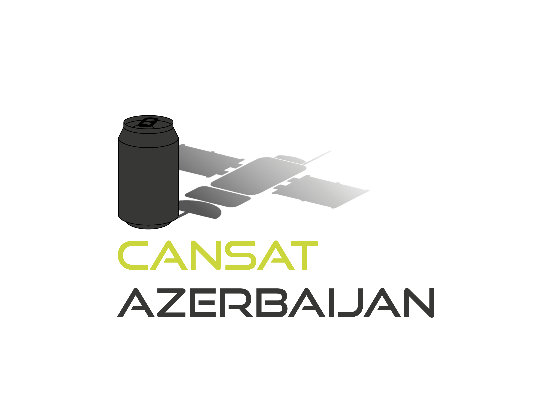 Komandanın loqosu
Enməyə nəzarət bölməsi
Təqdimatçının Adı, Soyadı
Təqdimatçı: Ad Soyad
CanSat 2018: Komanda adı və İD
19
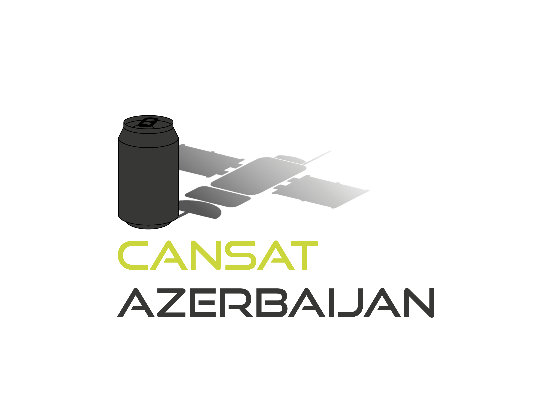 Komandanın loqosu
Enməyə nəzarət altsisteminə ümumi baxış
Modelin səmaya buraxılmasından başlayaraq enməsinə qədər ümumi proses və CanSat-ın planlaşdırıldığı qaydada enməsini təmin edəcək sistemin ümumi təsviri (diaqramlar daxil edilməli)
CanSat 2018: Komanda adı və İD
Təqdimatçı: Ad Soyad
20
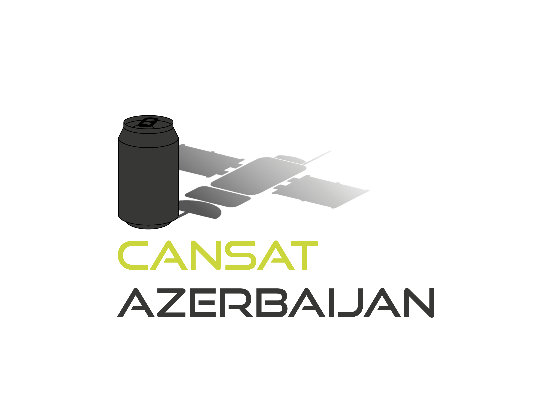 Komandanın loqosu
Texniki şərtlər
Altsistemə aid texniki şərtlərə ümumi baxış
Cədvəllər vasitəsilə təqdimat
Slaydın məqsədi komandanın ümumi və spesifik olaraq bu altsistem üçün nəzərdə tutulmuş texniki şərtləri tam şəkildə başa düşülməsidir
Aydın şəkildə göstərilməlidir:
Bu altsistem üçün hansı texniki şərtlər nəzərdə tutulmuşdur
Komanda olaraq bu bölməni uğurla yerinə yetirməyiniz məqsədilə özünüz üçün nəzərdə tutduğunuz törəmə şərtlər (əgər varsa)
Təqdimatçı: Ad Soyad
CanSat 2018: Komanda adı və İD
21
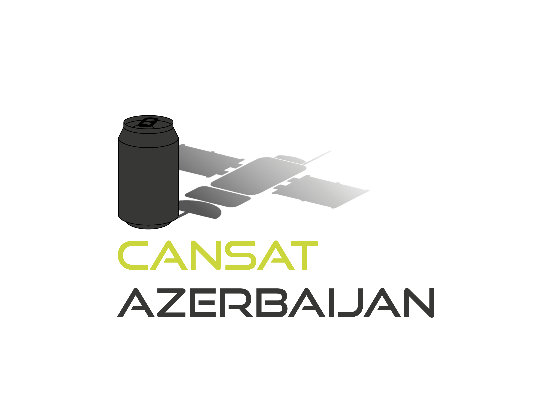 Komandanın loqosu
Enmə sürətinin hesablanması və stabilliyin təmini
Müqayisə & Seçim
Modelin enmə sürətinin hesablanması
Modelin uğurlu, stabil enməsini təmin edəcək bölmələrin analiz və hesabatının xülasəsi
Modelin stabil enməsi üçün nəzərdə tutulan tədbirlər
Passiv enməni təmin edəcək bölmələrin (məsələn: paraşüt seçimi və onun birləşmə nöqtəsinin 
dizaynı) təqdimatı
Həndəsi ölçülər
Bu bölmədə nəzərdən keçirilən bir neçə dizaynın müzakirəsi (ən azı 2 dizayn göstərin)
Son seçimin və səbəblərin müzakirəsi
Hər bir dizaynın müsbət və mənfi cəhətlərini özündə əks etdirən ümumi cədvəl (cədvəllər) istifadə   
oluna bilər
Mövzunu tam əhatə etmək üçün birdən çox slayd istifadə oluna bilər
Təqdimatçı: Ad Soyad
CanSat 2018: Komanda adı və İD
22
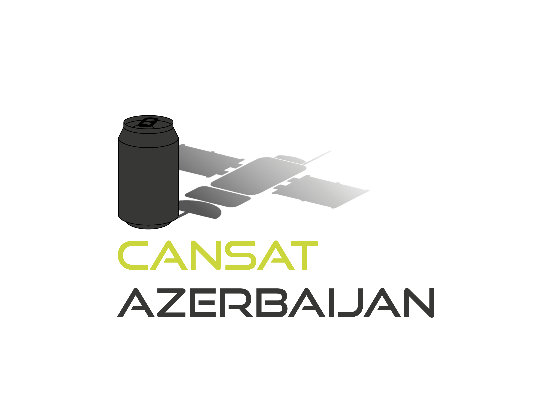 Komandanın loqosu
Elektronika alt sistemi
Təqdimatçı: Ad Soyad
CanSat 2018: Komanda adı və İD
23
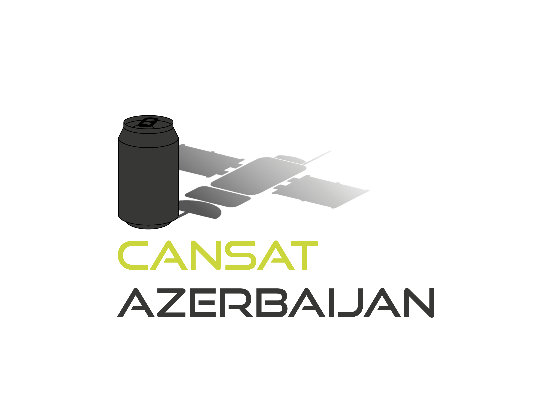 Komandanın loqosu
Sensorlar bölməsi
Təqdimatçının Adı, Soyadı
Təqdimatçı: Ad Soyad
CanSat 2018: Komanda adı və İD
24
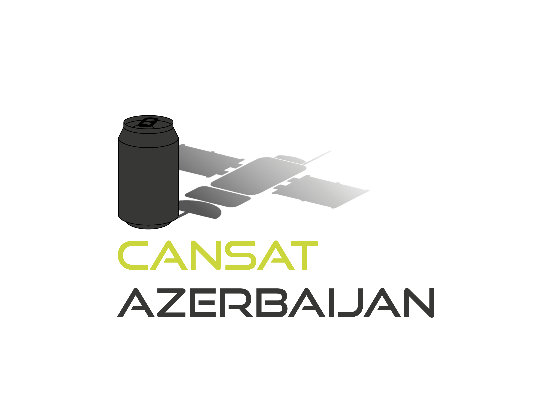 Komandanın loqosu
Elektrik dövrənin ümumi quruluşu
Bu bölmədə elektron hissələrin qoşulma qaydası blok diaqram şəklində göstərilməli
Seçiləcək sensorları hər biri ayrı slaydda olmaq şərti ilə, bir neçə sensoru müqayisə etmək və seçiləcək sensoru əsaslandırmalı
Cədvəldə hər bir sensorun texniki göstəriciləri: həssaslıq aralığı, enerji sərfiyyatı, dözümlülüyü və 
     qiyməti kimi xüsusiyyətləri nəzərə alınaraq müqayisə olunmalıdır
Təqdimatçı: Ad Soyad
CanSat 2018: Komanda adı və İD
25
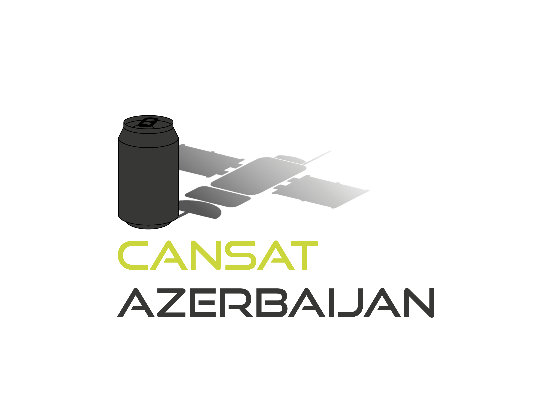 Komandanın loqosu
Mikrokontrollerin seçilməsi və əsaslandırılması
İstifadə olunacaq mikrokontroller haqqında geniş məlumat verilməli və seçilmə səbəbləri 
əsaslandırılmalıdır
Mikrokontroller seçilərkən aşağıdakı meyarlar üzrə qiymətləndirilməlidir:

Yaddaş 
İşçi tezliyi 
Enerji sərfiyyatı  
Giriş və çıxış interfeysinin optimallığı
Qiyməti
Təqdimatçı: Ad Soyad
CanSat 2018: Komanda adı və İD
26
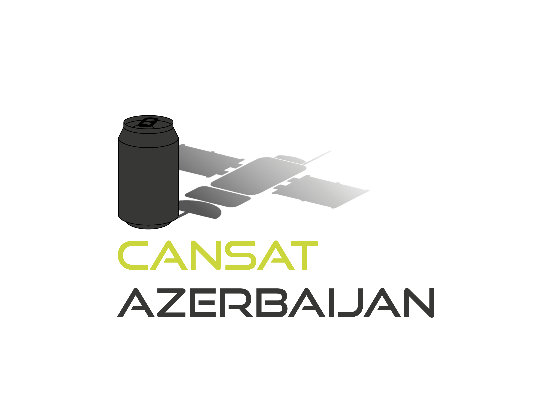 Komandanın loqosu
Hündürlük sensorunun seçilməsi və əsaslandırılması
Mövcud olan hündürlük sensorlarını müqayisə etməli və qarşıya qoyulan şərtlərə uyğun gələn sensor əsaslandırılmalıdır
Hündürlük sensoru seçilərkən aşağıdakı meyarlar üzrə qiymətləndirilməlidir:

Ölçmə aralığı 
Enerji sərfiyyatı  
Ölçüsü və çəkisi
Qiyməti
Təqdimatçı: Ad Soyad
CanSat 2018: Komanda adı və İD
27
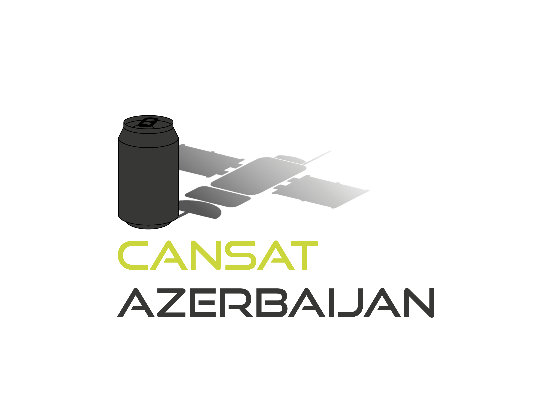 Komandanın loqosu
Təzyiq sensorunun seçilməsi və əsaslandırılması
Mövcud olan təzyiq sensorlarını müqayisə etməli və qarşıya qoyulan şərtlərə uyğun gələn sensor əsaslandırılmalıdır
Təzyiq sensoru seçilərkən aşağıdakı meyarlar üzrə qiymətləndirilməlidir:

Ölçmə aralığı 
Enerji sərfiyyatı  
Ölçüsü və çəkisi
Qiyməti
Təqdimatçı: Ad Soyad
CanSat 2018: Komanda adı və İD
28
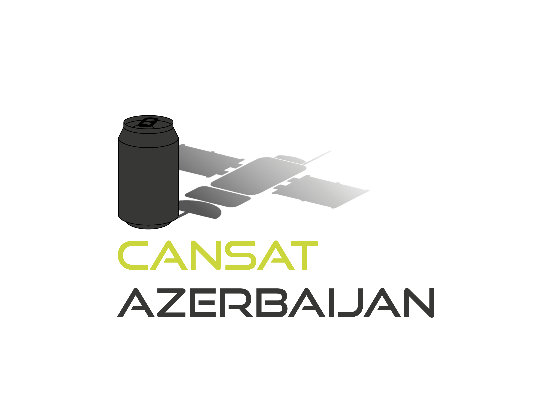 Komandanın loqosu
Temperatur sensorunun seçilməsi və əsaslandırılması
Mövcud olan temperatur sensorlarını müqayisə etməli və qarşıya qoyulan şərtlərə uyğun gələn sensor əsaslandırılmalıdır
Temperatur sensoru seçilərkən aşağıdakı meyarlar üzrə qiymətləndirilməlidir:

Ölçmə aralığı 
Enerji sərfiyyatı  
Ölçüsü və çəkisi
Qiyməti
Təqdimatçı: Ad Soyad
CanSat 2018: Komanda adı və İD
29
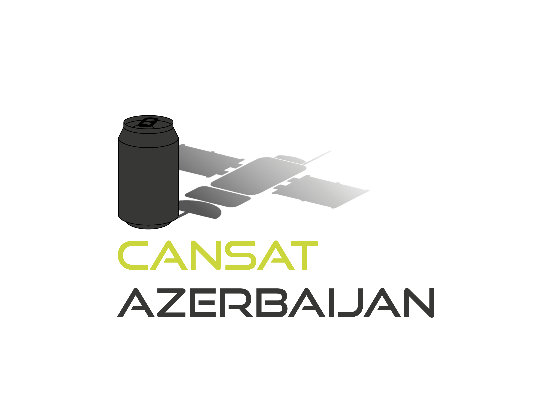 Komandanın loqosu
GPS qəbuledicinin seçilməsi və əsaslandırılması
Mövcud olan GPS qəbuledici müqayisə etməli və qarşıya qoyulan şərtlərə uyğun gələn sensor əsaslandırılmalıdır
GPS qəbuledici seçilərkən aşağıdakı meyarlar üzrə qiymətləndirilməlidir:

Mövqe təyin etmə dəqiqliyi
İşçi tezliyi
Enerji sərfiyyatı  
Giriş və çıxış interfeysinin optimallığı
Qiyməti
Təqdimatçı: Ad Soyad
CanSat 2018: Komanda adı və İD
30
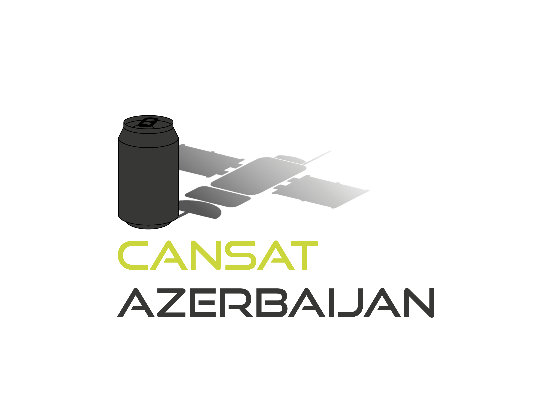 Komandanın loqosu
Kamera modulunun seçilməsi və əsaslandırılması
Mövcud olan Kamera modullarını müqayisə etməli və qarşıya qoyulan şərtlərə uyğun gələn sensor əsaslandırılmalıdır
Kamera modulu seçilərkən aşağıdakı meyarlar üzrə qiymətləndirilməlidir:

Ayırdetmə həssaslığı (piksel)
Ölçüsü və çəkisi 
Enerji sərfiyyatı  
Giriş və çıxış interfeysinin optimallığı
Yaddaş qurğusunun növü
Qiyməti
Təqdimatçı: Ad Soyad
CanSat 2018: Komanda adı və İD
31
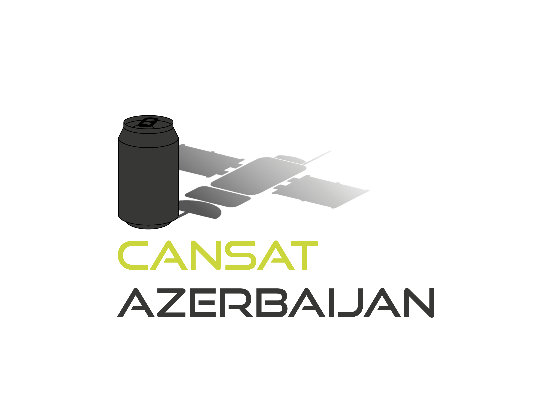 Komandanın loqosu
Gərginlik sensorunun seçilməsi və əsaslandırılması
Mövcud olan Gərginlik sensorunu müqayisə etməli və qarşıya qoyulan şərtlərə uyğun gələn sensor əsaslandırılmalıdır
Gərginlik sensoru seçilərkən aşağıdakı meyarlar üzrə qiymətləndirilməlidir.

Ölçmə aralığı 
Enerji sərfiyyatı  
Ölçüsü və çəkisi
Qiyməti
Təqdimatçı: Ad Soyad
CanSat 2018: Komanda adı və İD
32
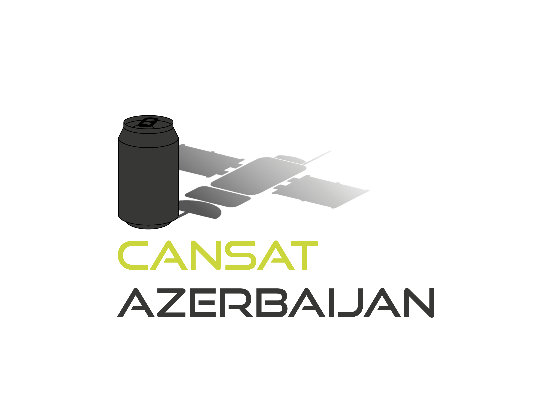 Komandanın loqosu
Kommunikasiya və Verilənlərin İdarəedilməsi (KVİ) bölməsi
Təqdimatçının Adı, Soyadı
Təqdimatçı: Ad Soyad
CanSat 2018: Komanda adı və İD
33
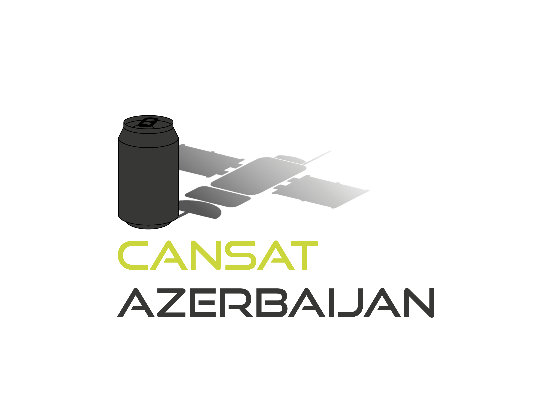 Komandanın loqosu
KVİ-nə ümumi baxış
KVİ altsisteminə ümumi baxış üçün minimum 1 slayd
Altsistemin komponentlərinin ümumi təsviri (izahların əlavə edilməsi üstünlükdür)
Təqdimatçı: Ad Soyad
CanSat 2018: Komanda adı və İD
34
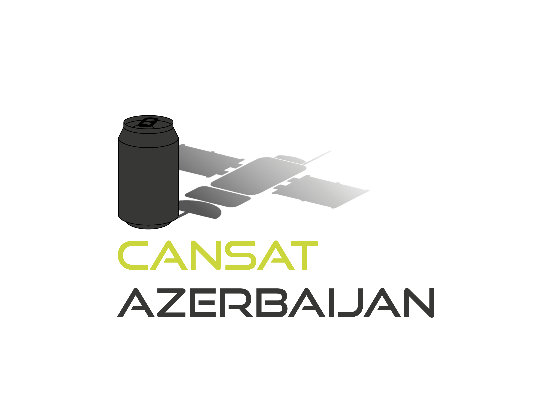 Komandanın loqosu
KVİ altsisteminin tələbləri
KVİ altsisteminin tələbləri barəsində qeydlər
Alt-alta qaydada yaxud cədvəllərdən istifadə edərək missiyanın tələblərini necə başa düşüldüyünü təsvir edin
İstəyə uyğun olaraq təsvir bir neçə hissə şəklində göstərilə bilər
Tələblərin təsvirində məqsəd komandanın bu altsistemə aid olan tələblər haqqında anlayışını münsiflərə ifadə etməkdir
Aydın şəkildə izah edin:
Missiyanın hansı tələblərinin bu altsistemə aid olmasını
Bu sistemə aid ola bilən hər hansı törəmə tələbləri
Təqdimatçı: Ad Soyad
CanSat 2018: Komanda adı və İD
35
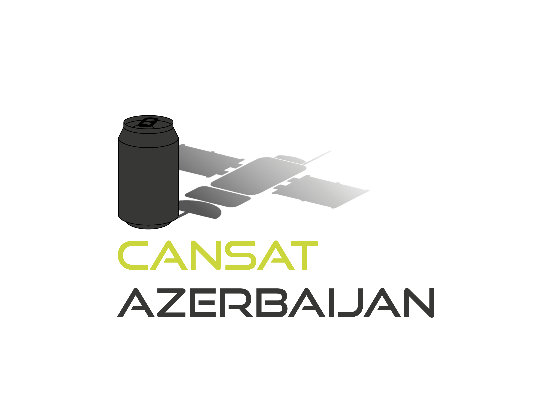 Komandanın loqosu
Prosessor, Yaddaşın Paylanması və ilkin seçimlər
Prosessorun əsas parametrlərini qeyd edin
Verilənlərin interfeyslərini qeyd edin (tiplər və nömrələr)
Yaddaş parametrlərini qeyd edin
Seçim üçün ən azı 2 mümkün variant göstərin
Etdiyiniz yekun seçim üçün səbəbləri qeyd edin
Təqdimatçı: Ad Soyad
CanSat 2018: Komanda adı və İD
36
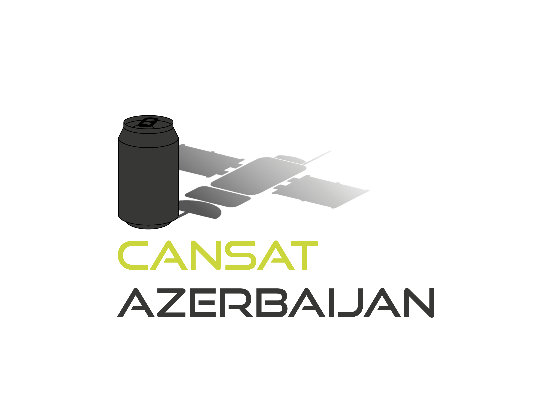 Komandanın loqosu
Antena seçimi
Antena üçün aşağıdakılar qeyd edilməlidir:
Seçim kriteriyasını qeyd edin
Antenanın kommunikasiya məsafəsini, üfüqi və şaquli istiqamətdə şüalanma (radiation pattern) diaqramını daxil edin
Seçim üçün ən azı 2 mümkün variant göstərin
Edilmiş yekun seçim üçün əsas səbəbləri qeyd edin
Təqdimatçı: Ad Soyad
CanSat 2018: Komanda adı və İD
37
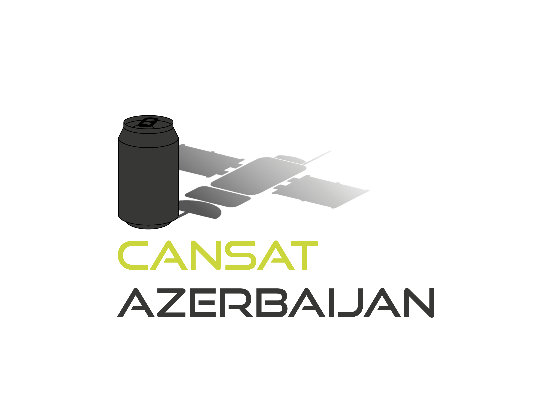 Komandanın loqosu
Radiomodulun ilkin konfiqurasiyası
XBee radiomodulun seçimini qeyd edin
NETID-ni göstərin
Qarşılıqlı xəbərləşməyə necə nəzarət olunacağını daxil edin:
Missiyanı müxtəlif keçid anlarında xəbərləşməyə nəzarət necə olacaq?
Təqdimatçı: Ad Soyad
CanSat 2018: Komanda adı və İD
38
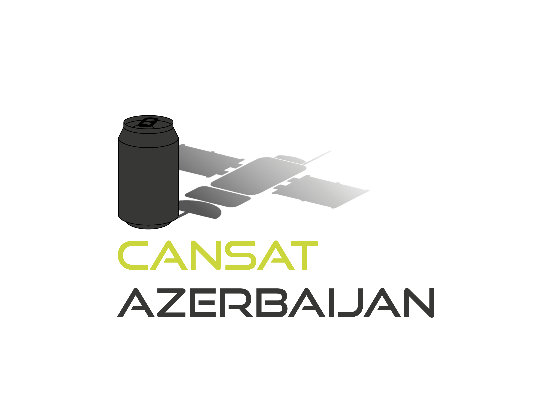 Komandanın loqosu
Telemetriya Formatı
Hansı verilənlər daxil edilmişdir?
Telemetriya formatı üçün texniki şərtlərlə tanış olun
Bonus verilənlər üçün mövqeləri daxil edin
Yerüstü stansiyaya göndəriləcək olan verilənlərin formatlaşdırılması haqqında məlumat verin
Nümunə telemetriya paketləri daxil edin və missiyanın tələbləri ilə üst-üstə düşdüyünü göstərin
Təqdimatçı: Ad Soyad
CanSat 2018: Komanda adı və İD
39
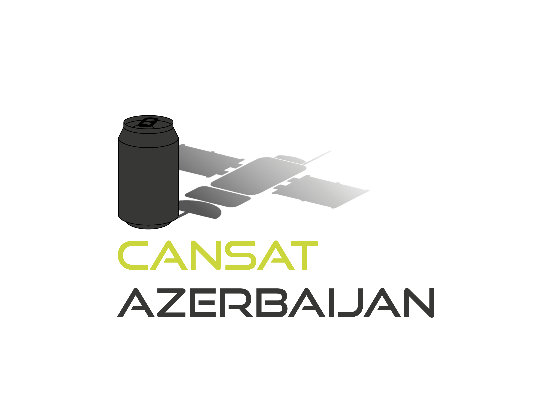 Komandanın loqosu
Enerji sərfiyyatı bölməsi
Təqdimatçının Adı, Soyadı
Təqdimatçı: Ad Soyad
CanSat 2018: Komanda adı və İD
40
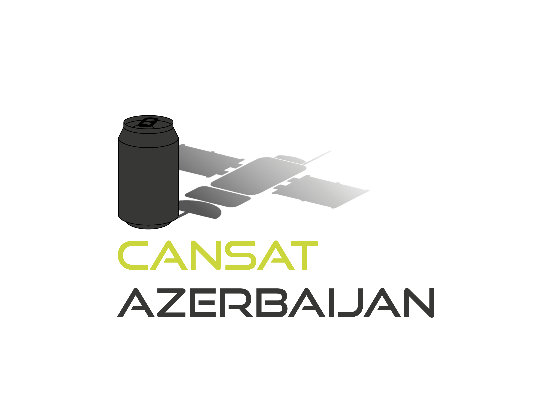 Komandanın loqosu
Batareya tutumunun hesablanması
Batareya seçilərkən modeli ən az 1 saat çalışdıracaq tutumda batareyanın hesabatı aparılmalıdır

Modelin istifadə etdiyi gərginlik təyin olunmalı
Hər bir sensorun enerji sərfiyyatı cədvəl şəklində göstərilməli
Hesabat hissə 
Batareya ilə bağlı təhlükəsizlik tədbirləri haqqında məlumat (batareyanın tipi, gövdənin materialı, bərkidilmə metodu və s.)

Model çalışdırılarkən  işə düşmə haqqında məlumat göstəricisi (səs siqnalı və ya işıq göstəricisi)
Təqdimatçı: Ad Soyad
CanSat 2018: Komanda adı və İD
41
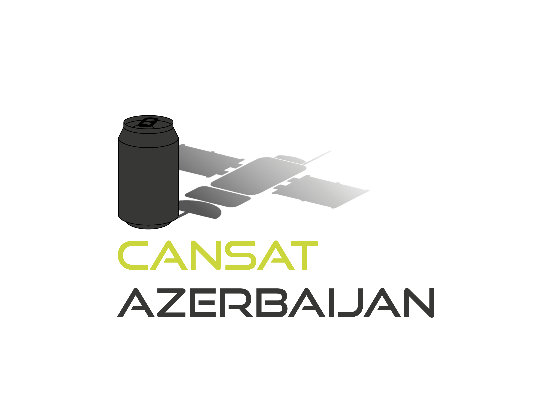 Komandanın loqosu
Proqram təminatı altsistemi
Təqdimatçı: Ad Soyad
CanSat 2018: Komanda adı və İD
42
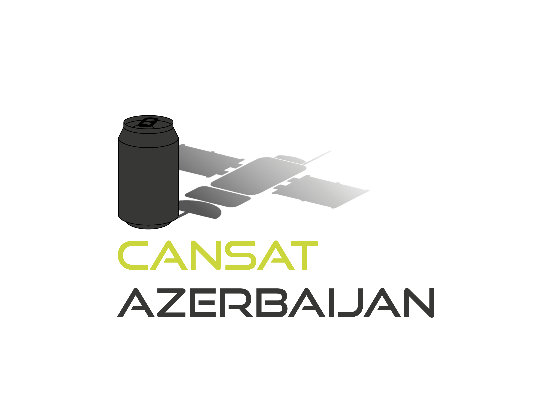 Komandanın loqosu
Uçuş Programının (UP) dizaynı
Təqdimatçının Adı, Soyadı
Təqdimatçı: Ad Soyad
CanSat 2018: Komanda adı və İD
43
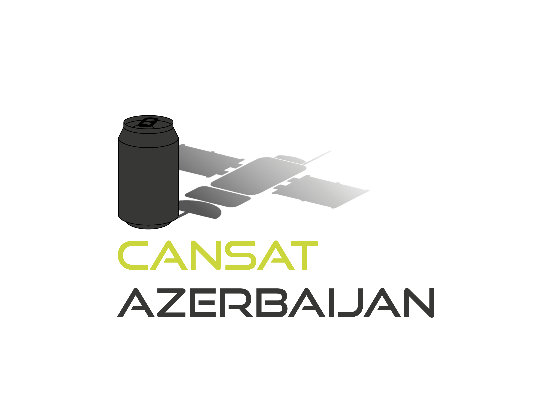 Komandanın loqosu
UP-na ümumi baxış
CanSat UP-nın dizaynına ümumi baxış
Aşağıdakı məqamlar qeyd edilməlidir:
Əsas arxitektura, proqramın alqoritminin bloklarlar təsviri
Proqramlaşdırma dili
Proqramlaşdırma mühitləri
UP-nı yerinə yetirdiyi tapşırıqlarla bağlı qısa məlumat
Təqdimatçı: Ad Soyad
CanSat 2018: Komanda adı və İD
44
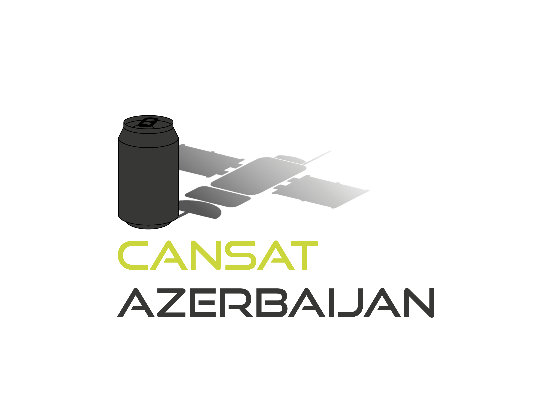 Komandanın loqosu
UP-na qoyulmuş tələblər
UP-na qoyulmuş tələblərə ümumi baxış
Sadalamaqla yaxud cədvəllərdən istifadə etməklə tələblərin necə anlaşıldığını göstərin
Tələblərin və anlayışın təsviri istəkdən asılı olaraq bir necə hissələr şəklində göstərilə bilər
Bu slaydın əsas məqsədi komandanın missiyanın bu altsistemə aid olan tələblərini necə anladığını münsiflərə ifadə etməkdir 
Aşağıda qeyd olunan məqamlar açıq şəkildə ifadə edilməlidir:
Missiyanın hansı tələblərinin bu altsistemə aid olduğunu
Bu sistemə aid olan hər hansı törəmə tələbləri
Təqdimatçı: Ad Soyad
CanSat 2018: Komanda adı və İD
45
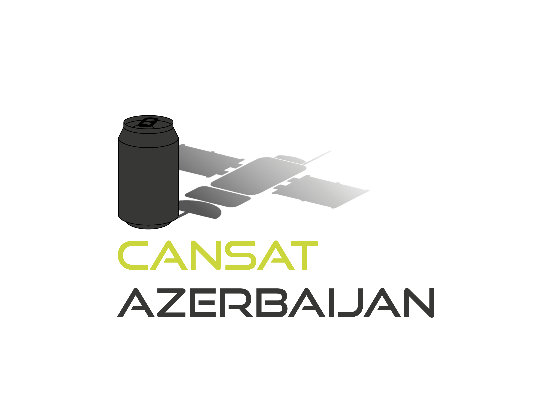 Komandanın loqosu
UP-nın hal diaqramı
UP-nın daxilində alqoritmik cəhətdən baş verən keçid hallarından bəhs edin
Aşağıdakı sadalanlar barəsində yazın
Vericilərlə xəbərləşmə sürəti
Xəbərləşmələr (komandalar və telemetriya)
Yaddaş paylanması
Mexanizm aktivləşdirmələri
Gücün idarəedilməsi

UP-nın uçuş zamanı sıfırlanandan sonra doğru vəziyyətə necə gətiriləcəyini qeyd edin
Hansı verilənlərin yaddaş saxlanması və sonradan bərpası lazımdır?
Təqdimatçı: Ad Soyad
CanSat 2018: Komanda adı və İD
46
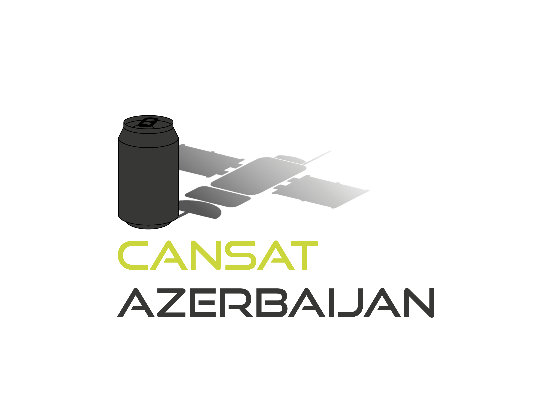 Komandanın loqosu
UP-nın hazırlanması planı
UP-nın əsas ümumi problemi onun hazırlanmasının gecikməsi olar bilər.
Proqramın hazırlanmasının gedişini və hazırlanmanın gecikməsi riskininin aradan qaldırmasını özündə ifadə edən bir plan təqdim edin

Aşağıdakı sadalanlar barəsində yazın
Prototip və prototip mühitlər (proqramlaşdırma üçün)
Proqramlaşdırmanın həyata keçirilmə ardıcıllığı
Proqramlaşdırma komandası
Testlərin həyata keçirilmə metodologiyası
Təqdimatçı: Ad Soyad
CanSat 2018: Komanda adı və İD
47
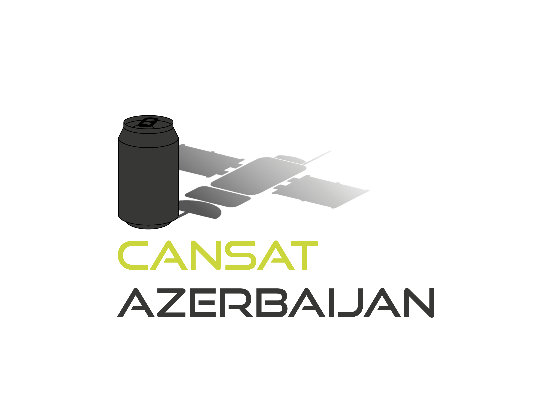 Komandanın loqosu
Yerüstü İdarəetmə Sisteminin (YİS) dizaynı
Təqdimatçının Adı, Soyadı
Təqdimatçı: Ad Soyad
CanSat 2018: Komanda adı və İD
48
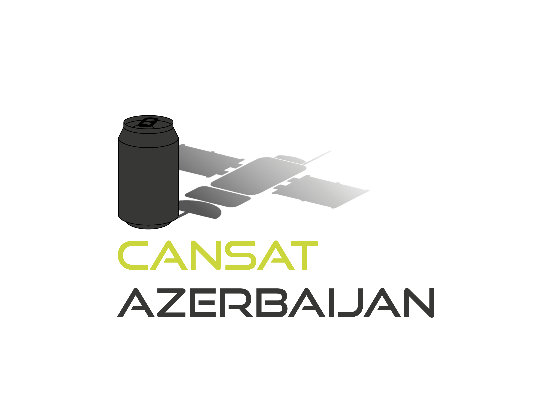 Komandanın loqosu
YİS-nə ümumi baxış
Blok-diaqramlar vasitəsilə YİS-in ümumi strukturunu göstərin
Təqdimatçı: Ad Soyad
CanSat 2018: Komanda adı və İD
49
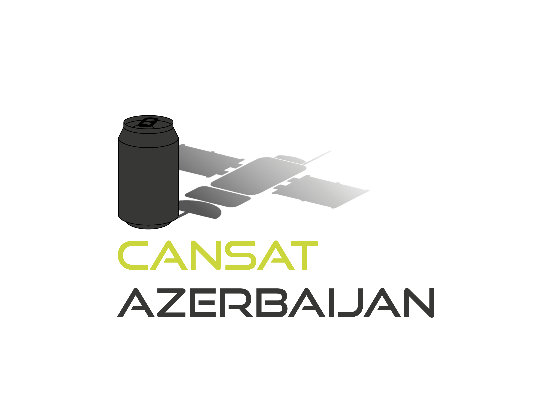 Komandanın loqosu
YİS-nə qoyulmuş tələblər
YİS-nə qoyulmuş tələblərə ümumi baxış
Sadalamaqla yaxud cədvəllərdən istifadə etməklə tələblərin necə anlaşıldığını göstərin
Tələblərin və anlayışın təsviri istəkdən asılı olaraq bir necə hissələr şəklində göstərilə bilər
Bu slaydın əsas məqsədi komandanın missiyanın bu altsistemə aid olan tələblərini necə anladığını münsiflərə çatdırmaq üçündür
Təqdimatçı: Ad Soyad
CanSat 2018: Komanda adı və İD
50
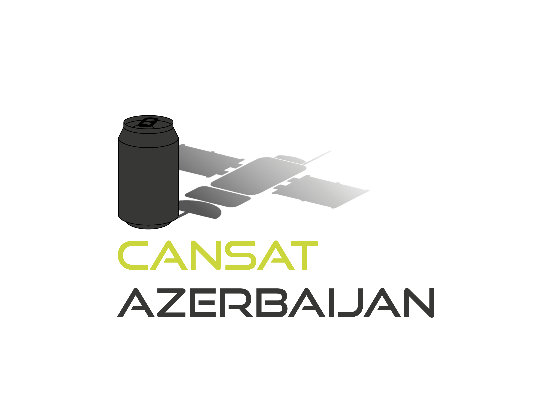 Komandanın loqosu
YİS-nin dizaynı
Yerüstü stansiyanın diaqramını göstərin
Komponentləri və onların necə qoşulduğunu təsvir edin
Aşağıdakı sadalanlar barəsində yazın
Yesüstü stansiya elektrik qida mənbəyi olmadan nə qədər müddətdə fəaliyyət göstərə bilər
İfrat isinməyə qarşı tədbirlər (nəzər alın ki, final mərhələsi açıq ərazidə və yayda baş tutacaq)
Yarana biləcək nasazlıqların aradan qaldırılması (məsələn, YİS-nin kompüteri avto yenilənmə edə bilər)
Təqdimatçı: Ad Soyad
CanSat 2018: Komanda adı və İD
51
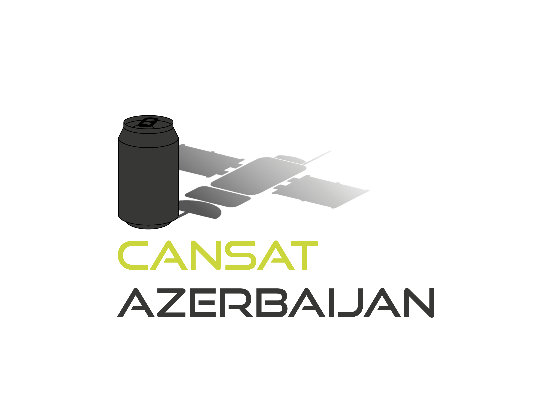 Komandanın loqosu
Antena seçimi
Antena üçün aşağıdakılar qeyd edilməlidir:
Seçim kriteriyasını qeyd edin
Antenanın kommunikasiya məsafəsini, üfüqi və şaquli istiqamətdə şüalanma (radiation pattern) diaqramını daxil edin
Seçim üçün ən azı 2 mümkün variant göstərin
Yekun seçim üçün əsas səbəbləri qeyd edin
Təqdimatçı: Ad Soyad
CanSat 2018: Komanda adı və İD
52
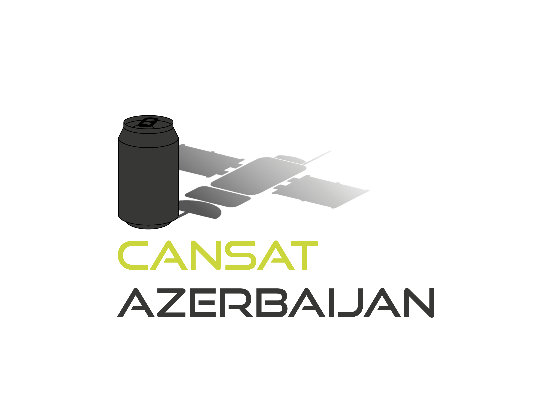 Komandanın loqosu
YİS-nin proqramı
Telemetriyanın təsvir nümunələrini göstərin
Kommersiya tərkibli kitabxanalardan, modullardan və proqram paketlərindən istifadə edilmədiyini əsaslandırın
Real zaman ərzində telemetriyaya uyğun qrafiki informasiyanı canlandıran (qrafik çəkən) proqramın dizaynını təsvir edin
Telemetrik informasiyanı özündə əks etdirən faylın (.csv fayl) hazırlanma üsulunu izah edin
Təqdimatçı: Ad Soyad
CanSat 2018: Komanda adı və İD
53
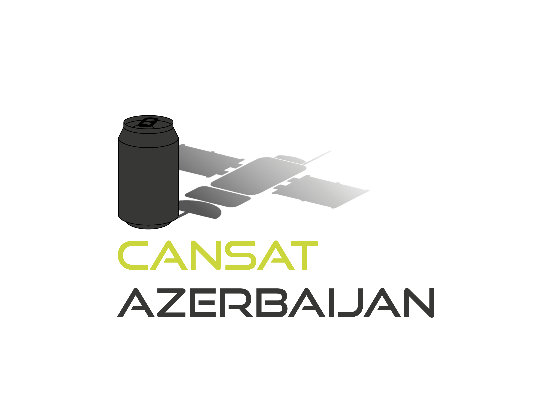 Komandanın loqosu
Əlavə tapşırıq
Təqdimatçının Adı, Soyadı
Təqdimatçı: Ad Soyad
CanSat 2018: Komanda adı və İD
54
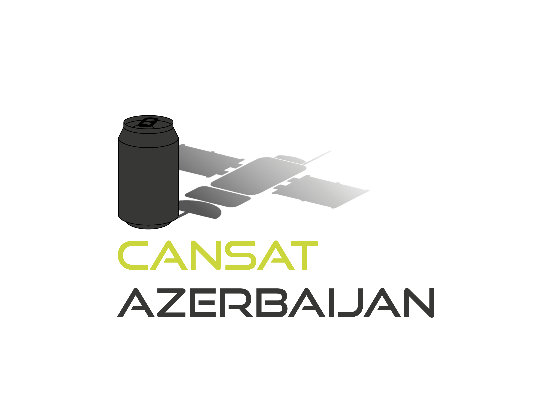 Komandanın loqosu
Əlavə tapşırıq bölməsi
- Bu bölmədə komanda tərəfindən təyin olunmuş əlavə tapşırıq qeyd oluna bilər
- Layihə şərtlərinə əsasən əlavə tapşırığın icrası üçün komandaya əlavə ballar hesablanacaq











QEYD: Sadəcə texniki şərtlərdə olan məlumatların ölçülməsi zamanı bu slide PDR-da qeyd olunmur.
Təqdimatçı: Ad Soyad
CanSat 2018: Komanda adı və İD
55
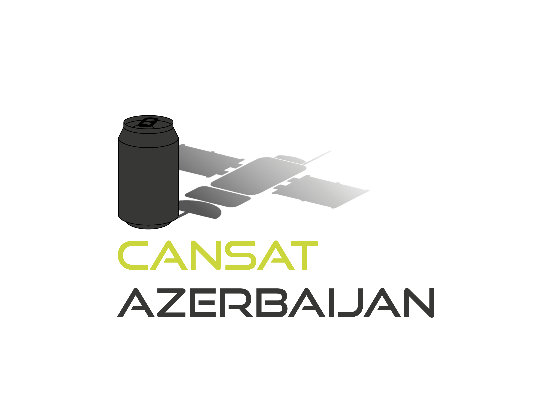 Komandanın loqosu
Planlaşdırma və maliyyə
Təqdimatçının Adı, Soyadı
Təqdimatçı: Ad Soyad
CanSat 2018: Komanda adı və İD
56
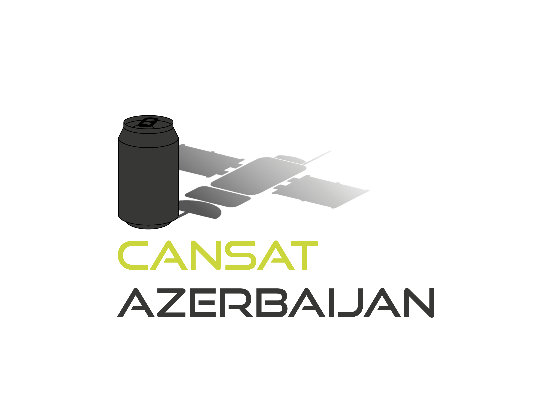 Komandanın loqosu
Planlaşdırma
Bu slaydda komanda yarışın bütün mərhələləri haqqında planlaşdırma aparmalı və görüləcək işlər barədə detallı məlumat verməlidir
Komanda üzvləri arasında görüləcək işlərin düzgün bölüşdürülməsi və hər üzvün üzərinə düşən işləri yerinə yetirməsinə nəzarət
Təqdimatçı: Ad Soyad
CanSat 2018: Komanda adı və İD
57
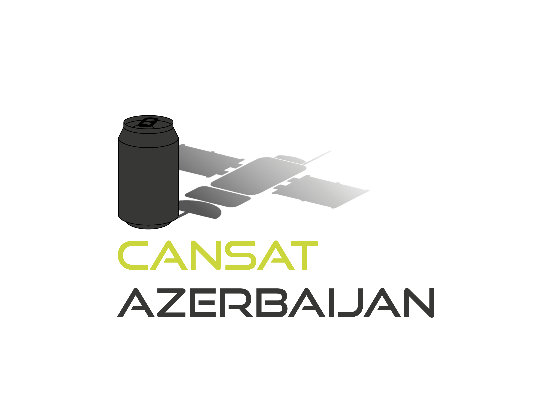 Komandanın loqosu
Maliyyə
Ümumilikdə modelə (yerüstü stansiya daxil deyil) çəkilən xərclər
 Altsistem olaraq  xərclərin təyin olunması
Sonda ümumi xərcləri təxmini təyin olunması və şərtlərlə uyğunluğun yoxlanılması
Model üçün nəzərdə tutulmuş büdcənin idarə olunması haqqında məlumat
Təqdimatçı: Ad Soyad
CanSat 2018: Komanda adı və İD
58